What is a point?
1. Point-An exact location in space, usually represented by a dot Example: 				Symbol:  point A
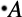 What is a line?
2. Line-  a straight path in a plane that goes on forever in opposite directions Example:   
Symbol
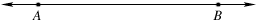 What is a line segment?
3. line segment-A part of a line that includes two points, called endpoints, and all of the points between them Example:   
line segment AB  or line segment BA
Symbol:
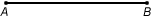 What is a ray?
4. Ray-A part of a line, with one endpoint, that continues without end in one direction Example:   ray CD 

Symbol:
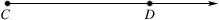 What is a parallel line?
5. parallel lines-Lines in a plane that never intersect Example: 




Symbol:
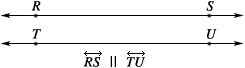 What is a perpendicular line?
6. Perpendicular lines-Two lines that intersect to form four right angles Example:                                 Symbol:
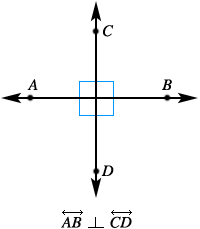 7. Intersecting lines-Lines that cross each other but don’t form right angles.
8. Angle-Is formed when two rays share a common endpoint. 
We Can write angles three different ways
                                                   
							Symbol
T
C
V
Lines & Angles
[Speaker Notes: Let me now how this works for your class.  Did you need to modify anything, etc.?
Dr. Don L. Fisher         fisher_d@madera.k12.ca.us]
Name each figure
Point
Line
Ray
Line Segment
Perpendicular
Intersecting
Parallel
.
point
ray
line segment
line
parallel lines
intersecting          lines
perpendicular        
        lines
What is it?
Is the following shape a parallel line, a
perpendicular line, or an intersecting line?
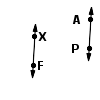 What is it?
Is the following shape a parallel line, a
perpendicular line, or an intersecting line?
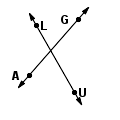 What is it?
Is the following shape a parallel line, a
perpendicular line, or an intersecting line?
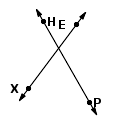 What is it?
Is the following shape a parallel line, a
perpendicular line, or an intersecting line?
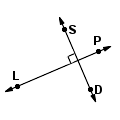 What is it?
Is the following shape a parallel line, a
perpendicular line, or an intersecting line?
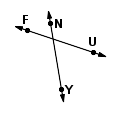 What is it?
Is the following shape a parallel line, a
perpendicular line, or an intersecting line?
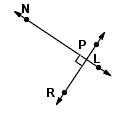 What is it?
Is the following shape a parallel line, a
perpendicular line, or an intersecting line?
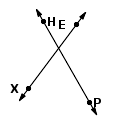 What is it?
Is the following shape a parallel line, a
perpendicular line, or an intersecting line?
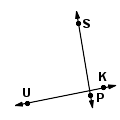 What is it?
Is the following a point, a line, a line segment, or a ray?
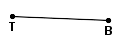 What is it?
Is the following a point, a line, a line segment, or a ray?
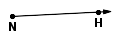 What is it?
Is the following a point, a line, a line segment, or a ray?
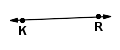 What is it?
Is the following a point, a line, a line segment, or a ray?
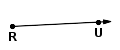 What is it?
Is the following a point, a line, a line segment, or a ray?
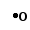 What is it?
Is the following a point, a line, a line segment, or a ray?
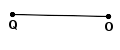 What is it?
Is the following a point, a line, a line segment, or a ray?
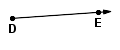